স্বাগতম
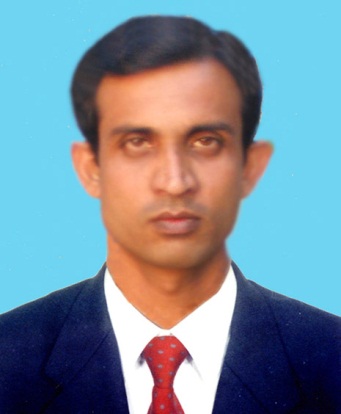 শিক্ষক পরিচিতি 
ধীমান কান্তি পাল
সহকারী শিক্ষক (আই.সি.টি) 
কাড়াপাড়া মাধ্যমিক বালিকা মাধ্যমিক বিদ্যালয়
কাড়াপাড়া,বাগেরহাট
পাঠ পরিচিতি 
শ্রেনী-৮ম 
বিষয়-কৃষি শিক্ষা 
আজকের পাঠ-গবাদিপশু মোটাতাজাকরণ
শিখন ফলঃ
এ পাঠ শেষে শিক্ষার্থীরা-
 গবাদিপশু মোটাতাজাকরণ কাকে বলে বলতে পারবে।
 গবাদিপশু মোটাতাজাকরার কারণ কি বলতে পারবে।
 গবাদিপশু মোটাতাজাকরণ পদ্ধতি বর্ণনা করতে পারবে।  
গবাদিপশু মোটাতাজাকরণের সুবিধা কি তা বলতে পারবে।
তোমরা নিচের ছবিতে কি দেখতে পাচ্ছ?
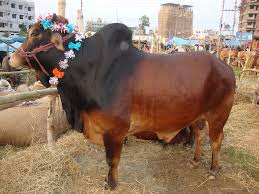 আজকের পাঠ
গবাদিপশু মোটাতাজাকরণ
গবাদিপশু মোটাতাজাকরণ করতে আমরা কোন কোন খাদ্য ব্যবহার করি বলতে পারবে?
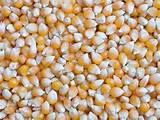 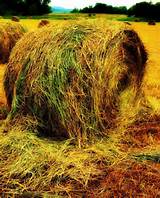 তোমরা নিচের ছবিতে কি দেখতে পাচ্ছ?
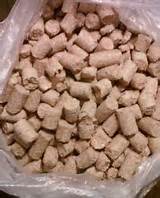 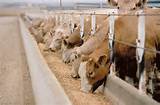 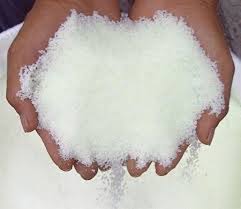 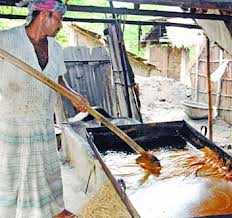 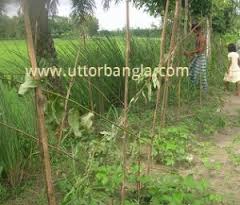 দলিয় কাজ
গবাদিপশু মোটাতাজাকরণ আমিষের ঘাটতি পূরণে অন্যতম ভূমিকা পালন করতে পারে বষয়টি ব্যাখ্যা করতে পারবে?
মূল্যায়ন
মোটাতাজাকরণের গবাদিপশু কয় মাসে বিক্রয় হয় ? 
 গরুর কয়েক টি দানা জাতিয় খাদ্যের নাম বল।
 গরু মোটা তাজাকরণের উদ্দেশ্য গুলো কি ?
বাড়ীর কাজ
গবাদিপশু মোটাতাজাকরণের  অর্থনৈতিক গুরুত্ব আলোচনা কর ।
ধন্যবাদ